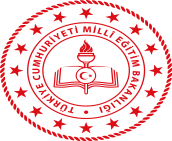 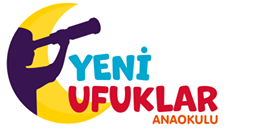 MÜDÜR : HACER ÇALIŞKAN
SINIF ÖĞRETMENLERİ: Rabia YAVUZ,Sümeyye BABACAN, Güler YALÇIN